Inclusion of Special Populations Training703 KAR 5:070
Office of Assessment and Accountability
[Speaker Notes: Hello, my name is [Insert Name], a program consultant in the Office of Assessment and Accountability.  Welcome to the Inclusions of Special Populations Training 703 KAR 5-Colon-070. This training consists of four sections: Inclusion, General Conditions, Section Specifics, and Conditions for Specific Accommodations. 

This training must be completed prior to providing accommodations for any state-required assessments.]
Part 1: Inclusion
Who is Included? Student Participation

Who is Omitted? Very Limited

What are Accommodations? Individualized Support During Assessments

What are the Options? Three Options for Participation
2
[Speaker Notes: The first part represents inclusion. Inclusion means to do just as it sounds, to include. Inclusion provides equal access to opportunities and resources and makes sure conditions are in place for each person to reach their full potential.   In this part of the training, we will look at students who are included in state assessments, those who are not, and the definition of accommodations. The last area we will dive into is the three options for participation in a state assessment.]
Who is Included?All special populations are included in the state-required Assessment and Accountability Programs. P.3
3
[Speaker Notes: The first thing I want to direct your attention to on this slide is the arrow at the top of the page. The arrow reflects the location this information is found in the actual regulation document.  Even though this training provides an in-depth look at all parts of the Inclusion of Special Populations regulation, it does not give every detail like the actual regulation. If you need to know more, go to the regulation and look for the page number.
There are 6 sections covered in this regulation. Every section represents a different student group and the services they are eligible to receive under specific conditions. The sections represented include:
Students with IEP's
Students who speak English as a second language/ may have specific access to a Program Service Plan and some may also require an IEP as well. 
Students who have a 504 plan or a medical emergency occurs and an accommodation is necessary.
Students who are in an alternative or state agency setting.
Students who receive instruction in home/hospital settings.
Students who participate in the Kentucky Alternate Assessment.]
Who is Omitted?
The Inclusion of Special Populations Regulation applies to all students except:
Students who are 21 years of age and older who are part time students (less than six hours a day). p.3
Students enrolled in an Adult General Education Diploma (GED) Program and not officially enrolled in a Kentucky public high school. p.3
4
[Speaker Notes: Most all students are covered in this regulation in some way. However, there are some groups of students that this regulation does not represent. Those are students who may age out at 21 years of age or older or are students who are considered part time students and may be enrolled in a Kentucky Public School 6 hours or less per day. The last group would be students who are enrolled in a General Education Program or GED that is not part of a Kentucky Public School system.]
What Are Accommodations?
Accommodations - Intended to provide support for students during instruction to access and learn content as well as to demonstrate content achievement during assessments. Accommodations do not reduce learning expectations and are not intended to be a substitute for specific instruction. Accommodations should be individualized and specifically designed to aid the students as the student learns. (pg. 3)
5
[Speaker Notes: The definition of accommodations as they relate to state assessments is to provide support to students during instruction and assist in student demonstration of skill and content achievement during assessments. It should be noted that accommodations may look different between instruction and assessment. We will discuss accommodations that relate to state assessments. 

Accommodations provide support but do not reduce learning expectations. Accommodations are individualized and specifically designed to aid learning. Not all accommodations can be faded over time because not all students will be able to move toward greater independence due to the nature of the disability.  An accommodation should never be provided as a means to give a student an unfair advantage over their peers or take something away. It is meant to provide the same level of opportunity as everyone else; to include in the same manner.]
Options for Inclusion in State Assessment
No Accommodations
Referred but no eligibility determination yet p.6
Students with disabilities that do not receive services p.6
Students with disabilities not needing services p.6
With Accommodations
Meet the eligibility criteria for one or more disability categories and has a current Individual Education Program (IEP)p.6
Have a current Program Services Plan (PSP) p.6
Have a current 504 Plan p.7
Alternate Assessment
ARC determines and verifies that student meets all criteria p.7
Document in student’s record the basis for the decision p.7
Review annually the decision and adjust as needed p.7
6
[Speaker Notes: A student’s IEP team or Admissions and Release Committee (ARC) must meet annually to determine a student’s least restrictive environment and learning plan. The team will use data driven results, observations, formative and summative assessment as well as other determining factors to place a student and determine accommodations for state assessments. 

There are 3 options for inclusion in a state assessment. They are with no accommodations, which means an accommodation is not needed or the student is not eligible at the time of testing. Those with accommodations mean that the ARC or IEP team have met and developed the annual plan to include those accommodations types permitted for the student to utilize on the state assessment. The last option is Alternate Assessment, which means even with access to the necessary accommodations, the student is still unable to access the general curriculum in a manner equivalent to their peers. The ARC or IEP team would then complete the Participation Guidelines for the Kentucky Alternate Assessment and revisit their eligibility for that participation level on a year-to-year basis.

A student’s ARC is responsible for determining which accommodations, if any, are necessary to provide individualized supports.]
Allegation Prevention/Best Practices (1) 2
Always make sure a student receiving accommodations has a working plan (IEP, 504, PSP) in place and is used routinely during instruction before providing on a state assessment.

All plans must be current.

NOTE: Very important that a plan is locked. Any roster build per Infinite Campus (IC) may not pull a student with an unlocked plan.
2
7
[Speaker Notes: This is one of six slides in this training that has been designed to highlight specific ways to try and reduce an allegation when administering a state assessment. These slides do not eliminate the chance for an allegation to occur, but the purpose behind them are to spotlight areas that the Office of Assessment and Accountability along with the Office of Legal Services/Allegation Investigators might see on a regular basis.

The first Allegation Prevention/Best Practice tip is to always make sure students who receive accommodation with an IEP, 504 or Program Service Plan have access to said accommodation routinely during instruction. If a plan changes near a testing window, there should be documentation to support the change. If the accommodation has been on a plan for an entire school year, it should be made available to the student during that time as well. The team monitoring the plan should be reviewing accommodations regularly to make sure they are appropriate and necessary for  inclusion.

The plan must be current (up to date) and a very important area we often see is that any information pulled from IC to create a roster for SDRR may not pull a student if the plan is unlocked. If someone does not work with a student on a day-to-day basis, they may not recognize that the student is missing from a roster and in turn, will not provide the appropriate accommodations. This leads to an allegation.]
Check for Understanding (1)
1. All special populations are included in the state-required Assessment and Accountability programs.  True or False?
2. What is the age in Kentucky when students “age out” and are no longer eligible to receive services? 	A. 19      B. 25      C. 21       D. 23
3. There is a significant difference between an accommodation and a modification.  True or False?
4. What are the three testing options for students eligible to receive services in Kentucky? 
A. No accommodations, With Accommodations, Alternate Assessment
B. Partial accommodations, Permanent Accommodations, Due Process
C. Inclusion, Non-Inclusion, 504s
D. IEP’s, 504’s and PSPs
5. If a state assessment is modified, it can change the intent of the assessment item and invalidate test questions.  True or False?
8
[Speaker Notes: This is the first "Check for Understanding" in this training. There are 7 total throughout and are provided to share the information that has been represented in the section of information leading up to the check:

Question 1 reads:  All special populations are included in the state-required Assessment and Accountability programs. True or False? The answer is True.

Question 2 asks: What is the age in Kentucky when students age out and are no longer eligible to receive services? Is it A. 19 years old, B. 25 years old, C. 21 years old or D. 23 years old? If you said C. 21 years old you answered correctly.

Question 3 states: There is a significant difference between an accommodation and a modification. Is that true or false? If you answered true, you are correct.

Question 4 asks: what are the 3 testing options for students eligible to receive services in Kentucky? A. no accommodations, with accommodations, alternate assessment. B. partial accommodations, permanent accommodations, due process C. inclusion, non-inclusion 504'2, and D. IEP's, 504's and PSP's. If you answered A, you answered correctly.

Question 5: If a state assessment is modified it can change the intent of the assessment item and invalidate test questions. True or False. The correct answer is true, it can change the intent of the assessment item and invalidate test questions.]
Part 2: General Conditions
Accommodation Conditions 1-7


Accommodation Conditions 8-13
9
[Speaker Notes: Part 2 of this training looks at the various accommodation conditions identified in the Inclusion of Special Populations regulation.]
Conditions 1-7
10
[Speaker Notes: In the notes section of this slide there are specific comments made about conditions 1-7. You will also note the page location for each condition where it can be found in the regulation. Please reference the regulation for information specific to these conditions.

1. School staff must make available to the student accommodations used consistently as part of routine instruction and classroom assessment but may not instruct their students on when to use accommodations. Proctors may review with the student the accommodations in their IEP, 504 Plan or PSP, remind students that proctors are there to provide the accommodations, and revisit this information at the beginning of each test session.
 Students have the right to decline use of an accommodation. If a student has adult-provided accommodations (e.g., reader, scribe) or assistive technology, the adult or technology shall be in the testing room prior to testing and shall remain there during the testing period. 

2. Accommodations for some students may be considered transitional strategies and should be faded as appropriate and as the student gains the skills necessary for an independent level of academic performance. (pg. 5 & 25)


3. Accommodations shall not impact the content validity being measured. Accommodations outlined in this document are considered appropriate for state-required content assessments when the accommodations are administered according to the directions in this document. 

4. Accommodations shall be age-appropriate and clearly described in the student’s IEP, 504 plan, or PSP. 

5. Accommodations shall be for the purpose of students accessing the general education curriculum. Accommodations allow students to demonstrate what they know and can do independently. Accommodations shall in no way lead the student to the correct answer. 

6. Accommodations shall be based on the individual needs of the student and not on a disability category. 

7. Accommodations are not a substitute for high-quality instructional practices.]
Conditions 8-13
11
[Speaker Notes: In the notes section there are specific comments made about conditions 8-13. You will also note the page location for each condition where it can be found in the regulation. Please reference the regulation for information specific to these conditions.

8. Evaluation information and ongoing progress data should support the need for accommodations in the specified area of need. 

9. Accommodations shall be part of the student’s ongoing instructional program and not introduced immediately prior to the state-required content assessments. 

10. Caution shall be used prior to making IEP, 504 plan, or PSP changes related to accommodations near or within the state-required content assessment window.  Changes may occur based on the time an annual meeting is to occur. It is important that any change made is supported through data and evidence.

11. The use of technology shall be the first accommodation considered before adult accommodation (e.g., reader, scribe), if feasible. A shortage of workstations, software, physical space, or training shall not be used as a reason for failing to provide assistive technology as an accommodation. 

To ensure student needs are met, test administrators and parties involved with testing the student shall be informed of all accommodations of the most recent version of the student's IEP, 504 Plan, or PSP prior to state-required content assessments. 

13. Changes in the administration of the assessment or recording of student responses shall be consistent with the services identified on the student’s IEP, 504 Plan, or PSP.]
Allegation Prevention/Best Practices (2)
When changing a plan near the time of testing, make sure it is documented well in the conference summary and you have data supporting the need for that change.
Any time a change is made to a student plan all parties involved need to be made aware of that change. Consider a follow up meeting with supporting staff (including the test administrators) to announce changes.
12
[Speaker Notes: This allegation prevention/best practice tip is to make sure when a plan changes near the time of testing that it is documented well in the conference summary and that there is evidence that supports that change. Also, any time a change to a plan is made, especially close to test time everyone involved with testing that student needs to be made aware of those changes made. It might be in the best interest to conduct a special meeting to discuss those plans before moving forward with any additional assessment practices.]
Check for Understanding (2)
1.  The notes to the slides in this training contain clarifying information. Where could you find a detailed breakdown of each condition for Part Two of the Inclusion of Special Populations training? 	A. Regulation 5:070 (pg. 49)		B. Notes (Slides 11 and 12)
 	C. Appendix P                              		D. Both A & C

2.  A student's plan should never be changed near or during a testing window.  True or False

3.  An educational plan (IEP, 504, PSP) should always be based on a need and not a disability.  True or False

4.  Why is it encouraged to fade an accommodation over time?     A. Student Independence	B. Plan is Outdated	C. Parent Refusal	D. Due Process    												
5.  Changing a plan for “testing purposes only” is always wrong and can often lead to the student performing poorly on the test.    True or False
13
[Speaker Notes: Check for Understanding section 2:

Question 1 says, the notes to the slides in this training contain clarifying information. Where can you find a detailed breakdown of each condition for Part 2 of the Inclusion of Special Populations training? A. regulation 5:070 on page 49 B. Notes section slides 11 and 12 C. Appendix P and D. Both A and C. The correct answer is B, found in the notes on slides 11 and 12. There is no page 49 in the Inclusion of Special Populations regulation or an Appendix P provided. 

Question 2 reads: A student’s plan should never be changed near or during a testing window. The correct answer is false, plans can change at any time as long as they are supported by data, evidence and everyone involved with testing is made aware when those changes occur. Based on a year to year rotation an annual meeting is specific to the date it is supposed to be conducted. Sometimes these dates occur around testing windows at the end of the year.

Question 3 says: An educational plan (which is referencing an IEP, 504 or Program Service Plan) should always be based on a need and not a disability.  The correct answer is true, any plan should be based on an individual need, the need of the student and never on a specific disability type.

Question 4: Why is it encouraged to fade an accommodation over time? A. Student Independence, B. Plan is Outdated C. Parent Refusal  and D. Due Process. The correct answer is A. Student Independence.

Question 5: Changing a plan for "testing purposes only" is always wrong and can often lead to the student performing poorly on the test. True or False. The correct answer is true.]
Part 3: Section Specifics
14
[Speaker Notes: Part 3 of the Inclusion of Special Populations training takes a more in depth look at each section presented in the regulation.]
Section 1 – Students with IEPs (pgs. 8-13)
When appropriate, student involvement in determining accommodations is recommended. 
Instructional strategies and specially designed instruction should support students when accommodations are being faded. 
Individuals providing accommodations must be trained appropriately.
15
[Speaker Notes: Section 1 of the Inclusion of Special Populations regulation focuses on students who receive accommodations by way of an IEP.  This information can be found on pages 8-13 of the regulation document. One of the focal points in this section is the importance of student involvement in the selection and use of accommodations. Students have the opportunity at an appropriate time in their educational career to have input in their day-to-day education services, and this should include planning for accommodations. Students should always be provided their accommodations as determined by the IEP or ARC, that is not negotiable. It is never a decision a test administrator is permitted to make whether a student does or does not receive their accommodations. However, students may refuse use of accommodations at any time… for part of/or the entire assessment. Once the student refuses the accommodations, the test administrator may only resume the use of the accommodation during that day of testing at the request of the student​
​
The goal is to reduce or fade the use of an accommodation over time through improved instructional strategies and specially designed instruction specific to the individual student. Progress towards independence is the overall goal for the student as they complete educational requirements in the public school setting and move to life after high school.​
​
Everyone involved with testing is required to complete the Administration Code training. This particular training, (703) KAR 5:070-Inclusion of Special Populations) is designed with those providing accommodations in mind. Many districts however find it is best practice to provide the Administration Code and the Inclusion of Special Populations trainings together; that way all testing staff are trained and available for all areas of testing. Districts decide who can assist with accommodations during testing time. Any person not working in a certified position who is providing accommodations for special populations shall read and sign a nondisclosure agreement provided by the department.]
Section 2 –English Learners (ELs) (pgs. 13-19)
A local school district shall administer a Home Language Survey (HLS) provided by KDE to all students upon their initial enrollment as the first screening process to identify EL students.
A district or school committee needs to be in place to design a PSP for each student identified as EL.
A PSP (Program Service Plan) is a plan created by the school that describes necessary interventions and activities to benefit the student.
16
[Speaker Notes: Section 2 of the Inclusion of Special Populations regulation focuses on students who are identified as English Learners or EL.  This information can be found on pages 13-19 of the regulation document. 

Students who enter school and have English as a second language will be administered the Home Language Survey as the first part of the screening process.  If a student is determined to be an EL student, a district or school committee must convene to design a Program Service Plan, or PSP. A PSP is the plan that describes the necessary interventions and instructional activities to be deployed for the benefit of the student.]
Section 2 –English Learners (ELs), cont.(pgs. 13-19)
EL students must participate in annual English language proficiency assessment. 
First year EL students receive a one-time exemption on state-required content assessments.
Mathematics and science test for participation only at the appropriate grade level as first year EL. Reading is not required.
Participation in mathematics and science consists of either four multiple choice or one extended response item.
17
[Speaker Notes: Students that enter school who have English as a second language will be administered the English Language Proficiency Assessment. Often when you discuss EL students and state assessments, the topic of a first year exemption is talked about. This is true for first year EL students new to the country. The regulation defines the first year as 240 cumulative days or 12 cumulative months.

Students will not be expected to participate in reading. However, a minimum to count for participation is four multiple choice or one extended response in any part of the mathematics and science at the appropriate grade level. Again, this is just for participation with no accountability at year one. EL students will test with full accountability and participation beginning with year two and beyond.]
Section 3 –Students with 504 Plans or a Medical Emergency (pgs. 19-23)
Students who qualify under Section 504 of the Rehabilitation Act receive accommodations outlined in plan 
A medical emergency is defined as an injury or ailment that restricts access to the general curriculum 
Forms for medical emergencies remain in the district. They are not required to be submitted to the Office of Assessment and Accountability (OAA).
18
[Speaker Notes: Section 3 of the Inclusion of Special Populations regulation focuses on students who receive accommodations by way of a 504. Another topic focused on in this section is a medical emergency.  This information can be found on pages 19-23 of the regulation document. Anyone who qualifies with a 504 must have a current plan. The 504 plan focuses more on use of an accommodation due to a health impairment instead of accommodations related to learning disabilities. 

The other part of this section focuses on medical emergencies. A student who, for instance, has a broken dominant arm can receive an accommodation of a scribe under this section. Another example might be a student dependent on reading glasses, if those glasses are not available and another pair cannot be provided at or by the time of testing a reader may be acceptable under these circumstances.

Appropriate documentation must be kept on file at the school/district level and is not required to be submitted to KDE.]
Section 4 –Students in Alternative Programs and State Agency Children  (pgs. 23-24)
Students in alternative programs shall be included in state-required assessments. 
State agency children shall have the same assessments administered as other public school students.
19
[Speaker Notes: Section 4 of the Inclusion of Special Populations regulation focuses on students who receive services through an alternative program. This section also talks about the requirements of state agency children.  This information can be found on pages 23-24 of the regulation document.

As we noted at the beginning of this training, the expectation is that all students enrolled in a Kentucky public school are expected to test unless they apply for and receive a medical non-participation. This also applies to students who are in an alternative program or setting. This does not always mean an alternative school for behavior situations....which those would also apply here. Alternative programs are considered non-A1 or non accountable programs. A student is placed at that location to receive a service not afforded to them at their school or district of accountability. The school or district of accountability is where they would be enrolled if they were not in need of that service. Kentucky School for the Deaf and Kentucky School for the Blind are programs that provide services to students who would not be able to receive those same services at their school of accountability. 

State agency children, students who have been ordered or placed by the courts are also expected to complete all state assessments unless an approved non-participation would apply.]
Section 5 –Students Receiving Instruction in Home/Hospital Settings (pg. 24)
School personnel must determine how a student will participate:
fully; or 
as a medical non-participant. 
*A student taking the Alternate Assessment can also test in the home/hospital setting.
20
[Speaker Notes: Section 5 of the Inclusion of Special Populations regulation focuses on students who receive services in a homebound or hospital setting.  This information can be found on page 24 of the regulation document.

Homebound students, or students placed in a hospital setting are also expected to participate in state assessments unless a medical circumstance prevents them from doing so. Many students who receive services in a home or hospital setting may be considered medically fragile and approved for a non-participation. 

Students who test in the home/hospital environments must follow the same testing guidelines as applied to both students and test administrators. Test administrators who administer tests off-site, or not at the school of accountability, must follow the requirements set forth in both the Administration Code and the Inclusion of Special Populations regulations. Read the specific test instructions for accommodations guidelines.]
Section 6 – Students in the Kentucky Alternate Assessment (pgs. 24-29)
Must follow the General Conditions for Using Accommodations on Alternate Assessment Accommodations as noted in this regulation.
Some access to accommodations are permitted for alternate assessment students that may not be permitted on the general assessment. (an example would be re-reading)
Must answer “yes” to all parts of the Kentucky Alternate Assessment Participation Guidelines
21
[Speaker Notes: Section 6 of the Inclusion of Special Populations regulation focuses on students who participate in the Kentucky Alternate Assessment.  This information can be found on pages 24-29 of the regulation document. Students who qualify for the Kentucky Alternate Assessment are not able to access the general curriculum in the same manner as their peers even with access to the majority of all available accommodations. This does not mean alternate assessment students are not allowed to have certain accommodations, or their accommodations are different. It just means that the way the content or curriculum is provided to them may be different than students completing the general assessment.

Students participating in the Kentucky Alternate Assessment are expected to follow the same guidelines for use of accommodations, however there are a couple of instances that are shared in this training that would not be appropriate for students taking the regular assessment. Students are permitted to have a reader on both the regular and alternate assessments. However, the ability to reread is where the difference would apply. On the regular assessment, a student must request a reread. If a test administrator for the alternate assessment found the student to be unengaged or distracted, they could reread to the student based on their observation. Another example can be found on slides 31 and 32 talking about manipulatives.

In order to participate in the Kentucky Alternate Assessment, the ARC or IEP team must place the student based on the participation guidelines established by the Kentucky Department of Education. A student may not qualify unless the ARC or IEP can answer yes to all parts of the Kentucky Alternate Assessment Participation Guidelines. If a no is determined at any time, then the student would not qualify for participation. A direct link to those participation guidelines can be found on this slide.]
Allegation Prevention/Best Practices (3)
Anyone who will provide accommodations on a state assessment must complete both the Administration Code (703 KAR 5:080) and the Inclusion of Special Populations (703 KAR 5:070).
Students may refuse accommodations at any time. Once the student refuses the accommodation, the proctor must only start again if asked to do so by the student. Documentation is key if this occurs.
22
[Speaker Notes: This allegation prevention/best practice tip is to highlight specific training requirements and to focus on student refusal when receiving an accommodation on a state assessment. First,  anyone who is involved in a state assessment must receive the Administration Code training. Those providing or assisting with accommodations must receive the Administration Code and the Inclusion of Special Populations trainings. Many districts do require both trainings to be completed by all test administrators and parties involved with state assessments. That is a local decision that may be enforced without the consent of KDE. 

In section 1 we talked about students being involved at an appropriate age to assist in their plan developments. We also discussed a student's ability to refuse the use of an accommodation at any time. This is not uncommon for a student to refuse an accommodation regardless of their reason. At the point of the student making that request, the test administrator should cease providing it at that time. The accommodation should only be provided again at the request of the student. Make sure to document any time a student denies use of an accommodation and if/when they request use of that accommodation as the test moves forward.]
Check for Understanding (3)
Once a student reaches an age where they understand their plan and its development it is important for them to participate because:
	A.  Student will not care.			B.  Student should understand/have a say in their plan.
	C.  By law, student must participate.	D. The plan will expire. 
EL students only receive a first year (one-time exemption), the second year and beyond requires full participation.  True or False?
Forms for medical emergencies should always ________.
	A.  Be sent to KDE		B.  Be sent home with the student
	C.  Remain in the district		D.  Be sent to the medical professional diagnosing the emergency
State Agency Children and students in a hospital setting are expected to take the state assessment unless an approved non-participation has been granted.  True or False?
To qualify for the Kentucky Alternate Assessment, which parts of the participation guidelines must be answered with “yes”?
	A.  All				B.  Half
	C.  Only questions 1 and 2	D.  A, B and C are incorrect
24
[Speaker Notes: Check for Understanding 3:

Question 1 reads: Once a student reaches an age where they understand their plan and its development it is important for them to participate because: A. the student will not care. B. the student should understand and have a say in their plan. C. By law, the student must participate and D. The plan will expire.  The answer is B.

Question 2 states: EL students only receive a first year (one time exemption), the second year and beyond requires full participation. True or False? True.

Question 3: Forms for medical emergencies should always 
Be sent to KDE
Be sent home with the student
Remain in the district
Be sent to the medical professional diagnosing the emergency

The answer is C. Forms remain in the district.

Question 4 shares that state agency children and students in a hospital setting are expected to take the state assessment unless an approved non-participation has been granted. True or False? 
The answer is True.

And for Question 5, To qualify for the Kentucky Alternate Assessment, which parts of the participation guidelines must be answered with "yes"? A. All parts, B. Half the parts, C. only questions 1 and 2 or D. A, B and C are incorrect. 
The answer is A, All. All parts must be answered with Yes for a student to qualify.]
Part 4: Accommodations Environment
Only the medium in which students interact with the test changes. All rules within this training still apply to all accommodations whether given online or via paper.
Accommodations which may look different in an online environment include the following – not an exhaustive list:
25
[Speaker Notes: Now we will switch gears and talk about how the testing environment can impact the way an accommodation is provided. With a rapid move to online testing, this is something that must be covered. The important take away is that the rules and regulations that govern accommodations do not change. A scribe still can only record what the student instructs the scribe to write. A reader still can only read the words as written on the test. Nothing changes in what accommodators and accommodations may do or provide.

The only change is in the mode in which the students and accommodators are interacting with the test. Some of the accommodations which may look a little different are scribe, human reader, stop-the-clock, calculator, dictionary & thesaurus and assistive technology. This is not an exhaustive list. To know exactly how these accommodations can be provided on a specific test it is imperative to read the documentation for the test being proctored. For instance, one test may be an online test and a calculator accommodation is provided online – another test may be an online test as well, but calculators may be offered via handheld calculators. Each test can have different accommodations, but all accommodations provided on any test must adhere to the regulations covered in this training.]
Online vs Paper & Pencil Test Generic Example
Below is a generic table with two generic tests which are either entirely given online or entirely given paper and pencil and a synopsis of how accommodations would look given these two extremes. In the real world, tests are often a combination of the two, so it is imperative any accommodator read the testing manuals for any tests he/she is providing to see how each test provides accommodations. 
Remote administration is when the proctor is at one location and the student is at another. Kentucky does not permit remote administration on assessment; therefore, accommodations cannot be provided remotely.
26
[Speaker Notes: On the screen you will notice a very basic example of how the testing environment can impact the way an accommodation is provided; however, it does not impact the regulations that govern the limits of an accommodation.

Let’s say we have two tests. Test A is given completely online. There is no paper and pencil option. Test B is given completely by paper and pencil. There is no online option. These strict environments require accommodations to look a little different.

For a scribe- on an online test, the scribe may become a typist, but on Test B, the paper and pencil, all responses will be handwritten by the scribe. What the scribe can do does not change. The scribe still may only record word for word what the student says. 

For a Reader- on the online only test without a paper option, the reader would simply read the computer screen or the student could utilize text reader software. On the paper and pencil test, a human reader would read the paper test book.

Stop the clock, on an online test, is likely controlled within the testing platform whereas on a paper and pencil test it would have to be manually logged.

Calculators, on an online only test, are likely provided within the testing platform but on a paper and pencil test, a hand-held would be provided.

Once again, the accommodations themselves are the exact same. This is also an extreme example of a test only given in one medium or another. Often, tests – much like the state KSA tests – are provided in multiple formats that include both online and paper and pencil versions. That is why it is imperative that you read the literature regarding how to provide accommodations for each and every test you provide accommodations for. 

The KSA, AKSA, CTE EOP, etc cannot be administered remotely, where the student is at one location and the proctor is in another location. Therefore, accommodations can not be provided remotely.]
Recap
27
[Speaker Notes: To recap the impact the testing environment has on accommodations:
All rules within this training and the regulation regarding accommodations still apply to any accommodations provided regardless of the testing environment. A scribe, whether typing or writing, still can only record information as provided by the student. A reader, whether reading from a computer screen or a paper booklet, still may only read what is written within the test.
Because online and paper and pencil tests are interacted with differently ,how accommodations are provided can vary, but what an accommodation can provide does not change.
If you are providing accommodations, it is imperative that you review all testing literature for the test being given and understand how accommodations are to be provided for that specific exam. This can differ widely from test to test – an example of this, the ACT allows triple time, the KSA does not. It is never a good idea to assume because you have provided accommodations on one online test that things will be the exact same on another online test. Always read the testing literature prior to administration.
If you need further assistance, before improperly providing accommodations, contact us at DACINFO@education.ky.gov.]
Check for Understanding (4)
When administering the online version of the state assessment instead of paper/pencil, what can a reader do differently to help a student take the test? 	A. Re-read questions                                                                             B. Read with inflection 	C. Read from an internet enabled cell phone screen                         D. The rules are the same
Which of the following is not a requirement prior to providing accommodations?	A. Read all manuals and testing literature for the test being given	B. Read from a computer screen if giving an online test 	C. Have inclusions of special populations and administration code training 	D. Verify all accommodations are current for the student prior to providing them
Once a test administrator has given one online state test early in the school year, they already understand how to provide accommodations for another online state test later in the school year.	True or False?
Depending on the accommodation, the rules that govern accommodations that will be taught in this training change depending on whether the state test given is administered online or paper and pencil. 	True or False?
The test administrator is providing scribing services for a student taking the state assessment online. What is the best way to find out how that accommodation should be provided? 	A. Review the inclusions of special populations regulation for the answer 	B. Review the testing manual for the test being given for proper instruction 	C. Review this training again	D. Ask a colleague down the hall
28
[Speaker Notes: Check for Understanding #4

 When administering the online version of the state assessment instead of paper/pencil, what can a reader do differently to help a student take the test?A. Re-read questions   B. Read with inflectionC. Read from an internet enabled cell phone screen D. The rules are the same

The answer is D. As discussed previously, what an accommodator is allowed to do and not do remains the same whether a test is given online or via paper and pencil.


2. Which of the following is not a requirement prior to providing accommodations?A. Read all manuals and testing literature for the test being givenB. Read from a computer screen if giving an online testC. Have inclusions of special populations and administration code trainingD. Verify all accommodations are current for the student prior to providing them


The answer is B. While this may be appropriate for students that have a human reader accommodation, this is not a requirement for administering state tests. 


3. Once a test administrator has given one online state test early in the school year, they already understand how to provide accommodations for another online state test later in the school year.True or FalseThe answer is false. While what an accommodation can do remains the same from test to test – for instance, a reader may never provide answers to questions regardless of the test or testing format – how the accommodation is provided must be compatible with the testing platform. So while the role of a reader or scribe remains unchanged, how those accommodations are provided can differ from test to test. Always read the literature for the specific test you are providing accommodations for.
4. Depending on the accommodation, the rules that govern accommodations that will be taught in this training change depending on whether the state test given is administered online or paper and pencil. True or False

The answer is False. The rules for each accommodation remain unchanged from the regulation regardless of what format the test is being given. 


5. The test administrator is providing scribing services for a student taking the state assessment online. What is the best way to find out how that accommodation should be provided? A. Review the inclusions of special populations regulation for the answer B. Review the testing manual for the test being given for proper instruction C. Review this training again D. Ask a colleague down the hall

The answer is B. For that specific test, the best resource for determining how to provide the scribe accommodation would be the testing literature. While this training and the regulation would certainly help you understand what a scribe can and cannot do when providing the scribing accommodation, neither one will instruct you on how to perform the scribe accommodation within the platform that specific test is being administered.]
Part 5: Conditions for Specific Accommodations
Oral Native Language Support
Bilingual or English Dictionary
Extended Time
Behavior Modification
Interpreters
Other accommodations
Technology
Assistive Technology
Manipulatives
Reader
Scribe
Calculator
29
[Speaker Notes: Now we are going to discuss conditions for specific accommodations on state tests and the rules that govern what can and cannot be done when providing those accommodations as laid out by the Inclusion of Special Populations regulation. On the screen are the most used – but not only – accommodations allowed on state testing. We will go into each one individually.]
Use of Technology (IEP, 504 Plan, AA)
Consider under what conditions a student will use the technology on a routine basis during instruction.      p.8, 19, p.26
Technology helps foster independence. p.9, p.20, p.26
Technology shall be considered as an early accommodation to help carry over to post-school activities.   p.9, p.20, p.26
30
[Speaker Notes: Assistive Technology is allowed and encouraged on state testing. However, it is imperative that you make sure any assistive technology used is compatible with the test being given. Any assistive technology that reproduces, retransmits, saves, replicates or serves as a passthrough for secured test materials cannot be used due to testing security concerns. However, many assistive technology options exist for state testing. Some things to consider for use of technology:

Program planners should always evaluate under what conditions a student will use technology and clearly describe that in the student’s plan. An example, if a student uses a text reader instead of a human reader, that should be clearly indicated on the student’s plan. When assistive technology is not appropriate, accommodations used will be based on student need and ability level as designated in the IEP or 504 plan.
Technology should be considered first in order to help foster independence. The goal is for independence to carry over into post-school activities. A teacher cannot move on with the student into post-education life, technology can go everywhere that student goes after they leave the school.]
Manipulatives (IEP, 504, AA)
Evaluation information and ongoing progress data shall support the need for manipulatives. p.9, p.20, p.27
Cannot be placed on student’s desk but must be in a situation similar to where they access manipulatives during instruction. p9
All manipulatives should be free of writing. p.9 ,p.20
One 3x5 notecard with blank graphic organizer(s) drawn on it.             p.9, p.20
Alternate Assessment students may have labels and written text that is content free on their 3x5 notecard.  p.27
31
[Speaker Notes: Manipulatives are allowed on state-required content assessments but are required to be a 1 to 1 testing environment due to the individualized aspect of the accommodation. The rules for manipulatives as laid out by the inclusions regulation are as follows:
The card shall not contain any written text or labels for the students not taking Alternate Assessment. This can serve to help organize the student’s thoughts. 
Manipulative placement during assessment should be consistent with where the placement is during instruction. The student has to choose which one they want to use and when they want to use it. p.9 
Alternate Assessment students can have writing and labels on their notecard as long as it is not content. p.9, p. 20 
Once developed, visually impaired students can have their 3x5 notecard increased to a size they can read.  
Students should have access to every manipulative included on their student plan, whether it will be used or not. For instance, if a student has 20 manipulatives written down on their IEP, all 20 should be provided to the student on test day and not only the ones the accommodator feels will be most useful for the content.

Now let’s take a look at the 3x5 notecard examples on the next slide.]
Manipulatives (IEP, 504, AA)
Alternate Assessment
General 3x5 Notecard
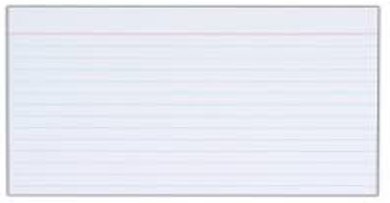 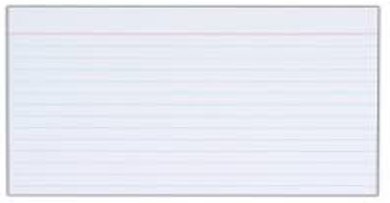 32
[Speaker Notes: Each student with the manipulatives accommodation is allowed a single 3x5 notecard. You will notice that the general 3x5 notecard can have shapes or diagrams but cannot have writing or labels of any kind.

A student taking the alternate assessment can have labels, such as first, second, third, on their notecard but cannot have content. So, while 1st, 2nd and 3rd are okay, it would not be okay to have 1st – write a thesis statement, 2nd order the body paragraphs, 3rd write a conclusion.]
Check for Understanding (5)
1.  Why should technology be considered as an early accommodation?	A. It is easier             	B. They provide essential modifications	C. Technology carries over to post-school activities     	D. Dependence on technology is ideal

2.  A student is familiar with two forms of reading accommodations - the classroom teacher reading to him and using a text reader. What is one important reason the text reader might be considered a first option?	A. Text readers provide necessary modifications	B. The teacher cannot go with the student after they graduate, text readers can	C. The teacher cannot read as fluently or accurately as a text reader	D. Text Readers foster dependence

3. Manipulatives should be a one-to-one accommodation because they are unique to each student.  
    True or False?
32
[Speaker Notes: Check for Understanding #5

1. Why should technology be considered as an early accommodation?A. It is easier             B. They provide essential modificationsC. Technology carries over to post-school activities     D. Dependence on technology is idealThe answer is C. Technology helps foster independence and can carry over to post-school activities for the child once they exit the public education system.
2. A student is familiar with two forms of reading accommodations, the classroom teacher reading to him and using a text reader. What is one important reason the text reader might be considered a first option?A. Text Readers provide necessary modificationsB. The teacher cannot go with the student after they graduate, text readers canC. The teacher cannot read as fluently or accurately as a text readerD. Text Readers foster dependenceThe answer is B. The goal of using technology to providing accommodations is to help foster independence. Once that student enters adult life, their teacher will not be there to read for them. Knowing how to use a screen reader, however, will allow the student to have those services even as an adult.
3. Manipulatives should be a one-to-one accommodation because they are unique to each student.A. True   B. False
The answer is true. Any accommodation which is unique to a student should be given in a 1 to 1 environment. This includes the use of manipulatives.]
Check for Understanding (5, cont.)
Manipulatives should be placed where in the testing room?
	A.  The student’s desk
	B.  A separate room 
	C.  A central location, away from the student’s desk that the student may get up and access 	     during the test.
	D.  On a computer or electronic device 

A student taking the regular KSA may have a 3 x 5 notecard among their manipulatives as long as what condition(s) are met?
A.  Only labels but no content is on the index cardB.  No content, writing or labels are allowed to be on the cardC.  Graphic organizers are allowed as long as they are writing and content freeD.  Both B and C are correct
33
[Speaker Notes: 4. Manipulatives should be placed where in the testing room?A. The student's deskB. A separate roomC. A central location, away from the student’s desk, that the student may get up and access during the test
D. On a computer or electronic device 

The answer is C. Manipulatives should always be placed in a location away from the student’s test but is easily accessible by the student during testing.
5. A student taking the regular KSA may have a 3 x 5 notecard among their manipulatives as long as what condition(s) are met?A. Only labels but no content is on the index cardB. No content, writing or labels are allowed to be on the cardC. Graphic organizers are allowed as long as they are writing and content freeD. Both B and C are correctThe answer is D. For a student taking a general assessment, their 3x5 notecard may not have any writing, content or labels of any kind on them. Graphic organizers are okay as long as there are zero labels, content or writing on them.]
Reader (IEP, PSP, 504, AA)
Test can be read cover to cover or select parts if requested by student.
Watch inflections or using emphatic speech when reading.
A reader should not replace top notch instruction in a regular classroom setting
34
[Speaker Notes: Readers, of multiple varieties, are available on state testing. Each individual test will have literature that guides you on how each reader is to be provided within the testing environment.
Text-to-speech is allowed for students with an IEP, 504, and PSP.
A reader can read everything from cover to cover in the assessment to the student. If the student requests to read parts independently, that is allowed, and the proctor must stop reading until the student requests it again.
All students have the right to great instruction so giving an accommodation does not relieve the teacher/school/district of the responsibility of giving the student top notch instruction.
Some other highlights:
A reader must always watch inflections and emphatic speech when reading. This is of particular concern for human readers. The job of a reader is to never lead a student to an answer.
Must have documentation over time that, with intervention and high quality instruction, the student is still unable to access the reading assessment.
The goal of any accommodation should be to phase it out over time and grow a student to be independent to the greatest extent possible.]
Role of the Reader
35
[Speaker Notes: Here is more guidance for what a reader may do. Keep in mind these rules apply to any reader, in any testing environment:
Any reader must read the directions, prompts, situations and passages as they are written in the test. 
A reader may not use or provide any additional information even if requested by the student.
A reader may re-read any part of the test to the student only after the student requests it for students taking the general assessment. If a student is taking the Alternate Assessment, they are currently scripted assessments, test administrators may determine when a student is not focused and may re-read at any time. 
A reader may not point out parts of questions or tasks skipped by the student.
A reader may read individual words or abbreviations mispronounced by a text or screen reader, if specifically requested by the student.
A reader may not lead a student to an answer. Remember, no emphatic speech when reading.

These rules apply to any state test given in any format and whether the student is taking the test online or paper and pencil.]
Allegation Prevention/Best Practices (4)
A reader should never guide or direct a student to a correct response. When reading to a student the test administrator should never change a test item or answer options even at the student's request.
A re-read may be provided only at the request of the student. The only time the test administrator is permitted to re-read something without a student request is for the Alternate Assessment.
36
[Speaker Notes: Now let’s look at some ways to prevent allegations or best practices to engage in when providing a reader.

READ SLIDE]
Scribe (IEP, PSP, 504, AA)
37
[Speaker Notes: A scribe is an accommodation for students with a verified disability that impacts writing. Keep in mind these rules apply to any scribe, in any testing environment:
A student cannot be given a scribe just because they have bad handwriting or because they write slowly. 
There must be documentation of the disability’s impact on the student’s writing showing they are performing significantly and consistently below same age peers. 
A scribe merely writes what the student says. The student must remain the sole creator and editor at all times.
A district has discretion of who can serve as a scribe but peer tutors are not allowed. Any person not working in a certified position who is providing assistance shall read and sign a nondisclosure agreement provided by the department.
A scribe cannot be used as a replacement for writing instruction or assistive technology.
For an EL student with a PSP, a scribe shall be provided if the student has not reached proficiency on the annual English language proficiency assessment.

How a scribe records answers for a student may be different from one state test to the next based upon the medium the test is being given. This will be covered for each test within the test literature for each specific test but the role of the scribe never changes.]
Role of the Scribe
38
[Speaker Notes: A scribe must, regardless of testing format:

Record word for word what the student says (written onto paper or typed into the online platform).
Format, capitalized and punctuate as directed by the student.
Give the written or typed product to the student to edit or revise.
Not alter, edit or revise a student’s own ideas, revisions or edits.

These rules never change whether a test is given online or paper and pencil.]
Allegation Prevention/Best Practices (5)
A scribe should only record the exact information that a student provides. All answers must be directed and guided by the student at all times.
A scribe should only provide the writing support to a student unless they have additional accommodations permitted on the test. For example, the scribe can not read a response back to the student unless that student also has a reader on their plan.
39
[Speaker Notes: Now let’s look at some ways to prevent allegations or best practices to engage in when providing a scribe accommodation.
READ THE SLIDE]
Check for Understanding (6)
1. Which of the following is NOT a role of the reader?	A. Reading the test book cover to cover                                        	B. Pointing out parts of questions or tasks skipped by the student	C. Re-read any part of the test if the student requests it            	D. Read individual words or abbreviations the text or audio reader mispronounces
2. If a student does not understand a word or phrase in a passage or question, is it okay to summarize or     
    explain that text to the student in language they understand?	A.  Yes, if the student asks for you to explain it                                                                                         	B. Always yes	C. Yes, if they have a reader        	D. No, paraphrasing is not an acceptable accommodation.
 3. A student is provided a reader accommodation in their IEP. The test administrator is reading the test. The 
    student requests the reader to re-read the passage and define a word that is not understood. Is this allowed?	A. Yes to both, the student has reader and paraphrasing and re-reads are allowed                     	B. No to both, re-reads are not allowed	C. Yes to the re-read. The re-read is allowed, but paraphrasing test content is never allowed.      	D. No to the re-read. Re-reads are not allowed, but the paraphrasing is okay.
40
[Speaker Notes: Check for Understanding #6


Which of the following is NOT a role of the reader?A. Reading the test book cover to cover                                        B. Pointing out parts of questions or tasks skipped by the studentC. Re-read any part of the test if the student requests it            D. Read individual words or abbreviations the text or audio reader mispronounces

Pause.The answer is B. As a reader you are not allowed to point out mistakes or errors the student has previously and/or is actively making. Your only allowed job is to read the test booklet for the student.
2. If a student does not understand a word or phrase in a passage or question, is it okay to summarize or explain that text to the student in language they understand?A.  Yes, if the student asks for you to explain it                                                                                                           B. Always yesC. Yes, if they have a reader        D. No, paraphrasing is not an acceptable accommodation.

Pause.

The answer is D. Paraphrasing is not an acceptable accommodation. It is never okay to summarize or explain anything within the assessment portion of a testing booklet to a student.  
 3. A student is provided a reader accommodation in their IEP. The test administrator is reading the test. The student requests the reader to re-read the passage and define a word that is not understood. Is this allowed?A. Yes to both, the student has reader and paraphrasing and re-reads are allowed                     B. No to both, re-reads are not allowedC. Yes to the re-read. The re-read is allowed, but paraphrasing test content is never allowed.      D. No to the re-read. Re-reads are not allowed, but the paraphrasing is okay. 

Pause.

The answer is C. The student is allowed to request a re-read and that may be fulfilled. However, test content, even with a paraphrasing accommodation, may not be defined, summarized or changed under any circumstances.]
Check for Understanding (6) continued
4. Who cannot serve as a scribe even if they have received the Inclusion of Special Populations training? 	A. Special Ed Teacher               	B. Peer Tutor	C. Substitute Teacher               	D. Counselor
 5. Which of the following must a scribe do to ensure they prevent an allegation?	A. Record only the exact information a student provides in the answer box	B. Re-read the answer the student provided and require the student to provide all edits to the answer.	C. Never read the answer back to the student under any circumstances	D. Correct all mistakes within the written answer for the student
	E. Both options A and C are correct
41
[Speaker Notes: 4. Who cannot serve as a scribe even if they have received the Inclusion of Special Populations training? A. Special Ed Teacher               B. Peer TutorC. Substitute Teacher               D. CounselorPause.The answer is B. The regulation specifically bars peer tutors from being a scribe.
 5. Which of the following must a scribe do to ensure they prevent an allegation?A. Record only the exact information a student provides in the answer boxB. Re-read the answer the student provided and require the student to provide all edits to the answer.C. Never read the answer back to the student under any circumstances.D. Correct all mistakes within the written answer for the student
E. Both options A and C are correct

Pause.

The answer is E. As a scribe your only job is to record the exact information provided to you by the student within the answer box of the test. The student must direct or provide any edits. A scribe also cannot read the answer back to the student.]
Calculators (IEP, 504, AA)
This even includes sections of assessments tagged as non-calculator portions of state assessments.
Requires documentation of an impact on mathematic calculation and reasoning. Not an EL accommodation.
Should never be used in place of good instruction.
42
[Speaker Notes: Calculators are available on state tests in the online format, handheld calculator, or both forms depending on the test being given. Regardless of the medium that the calculator is provided, whether in a handheld or online variety, the rules that govern their usage remain the same.

To use a calculator a student must:
Have the need documented on their plan which includes documentation of a disability’s impact on mathematics calculation/reasoning.
Have used the calculator in routine instruction throughout the year.
The plan will clearly indicate if the student should receive an online calculator or handheld calculator.

If a student has a valid calculator accommodation, then that calculator is allowed on all sections, including Non-calculator sections of tests. p.11

It should be noted that the Calculator accommodation is a disability accommodation, not an EL accommodation. p.11,  p.22, p.28]
43
[Speaker Notes: Oral native language support shall be based on a student's individual language needs as documented in the PSP. It is not limited to any specific time frame. 

READ SLIDE]
Bilingual or English Dictionaries (PSP)
44
[Speaker Notes: Bilingual or English dictionaries are available on some state tests. They can be print or electronic. It should be noted that you need to read the testing literature for each state test on how the dictionaries should be provided. Some may require a handheld dictionary, Some may require the use of an embedded dictionary in the testing platform and others may require the use of an electronic version on a tablet or exterior device. Some state tests may not allow the accommodation. It is important to read all Test Administration manuals for each test being administered to determine how to handle this accommodations.

If allowed on the test you are administering, there are some specific guidelines that must be followed.

Bilingual or English dictionaries should only provide word-to-word translation without definitions.

All additional capabilities must be turned off, including internet, translating whole phrases/sentences, etc.]
Allegation Prevention/Best Practices (6)
Flexibility for a test schedule on a state assessment is not permitted unless a student has Oral Native Language Support marked on the PSP. If there is a shortage of interpreters, EL students shall use a different test administration schedule than the regular student population. The altered schedule must occur within the district-established testing window. 
Paraphrasing or simplified language are for directions only, cannot be provided on any part of the test, and are no longer part of this regulation.
45
[Speaker Notes: Now let’s look at some ways to prevent allegations or best practices to engage in when providing Oral Native Language Support.

Flexibility for test schedules is not permitted unless the student has Oral Native Language Support marked on the PSP. If there is a shortage of interpreters, EL students may use a different test administration schedule as long as it occurs within the district-established testing window.

Paraphrasing and simplified language may be used for directions only and is not a supported accommodation for state assessments. The proctor may only paraphrase or simplify directions; test content, questions or answer choices may not be altered. Once time begins on a state assessment, nothing can be paraphrased. Note: this is not a change in policy. An accommodation is a support for inclusion of special populations. Because paraphrasing can be used on test directions only for all populations, it is not a support for special populations and is therefore not an accommodation.]
Extended Time (IEP, PSP, 504)
46
[Speaker Notes: Extended time is allowed on state assessments for those taking the general assessment. Extended time is not an Alternate Assessment accommodation, because that is not a timed test. 
-Extended time can be in the form of time and a half or double time based on a committee or team decision for that student based on data and observation.
-Regular time must be used appropriately in order to receive extended time. If, for some reason, a student does not use regular testing time appropriately – for example, they sleep for 55 minutes of the hour long test – you may deny extended time to that student. Make sure you document everything in as much detail as you can muster and turn it in to the building assessment coordinator so they can properly document why the student was denied extended time.
-Students should be provided extended time based on the committee or team decision documented and  guidelines the building assessment coordinator have laid out. Some schools keep the student in the same testing room while others relocate them to a library or lounge. That is all a local decision but follow building protocols for those students.]
Reinforcement and Behavior Modification Strategies (IEP, 504, AA)
47
[Speaker Notes: Reinforcement and behavior modification strategies are allowed on state tests. This can include testing a student with behavior issues in a 1-to-1 environment to prevent disruption for other students. This is a local decision.

-Can use positive behavioral interventions and supports as indicated in a student’s behavior intervention plan and/or IEP as decided by ARC/504 team based on data
-Can use verbal, tangible or tactile reinforcements for being on task
-Can be tested in a separate location outside the regular classroom
-Cannot influence, impact or disturb other students
-Can use technology to focus attention or reduce stress

Use of technology for these students does not mean they can use the text reader or an Audio CD. It means if a student is given computer time as a reward for on task behavior, then the student would still get that after testing is complete for the day. Alternate Assessment students can have their breaks during the assessment since the Alternate Assessment is not a timed assessment. 

Reinforcement/Behavior Modifications are a disability accommodation, not an EL accommodation.]
Interpreters for a Student who is Deaf or Hard of Hearing
Student must have a verified disability in the area of hearing and uses sign language as the normal mode of communication   p.12, p.23, p.28 
The interpreter shall not indicate correct answers or define words, provide content, teach vocabulary or concepts  p.12, p.23, p.28
Any person not working in a certified position who is providing assistance for a student shall read and sign a nondisclosure agreement provided by the department. p.23
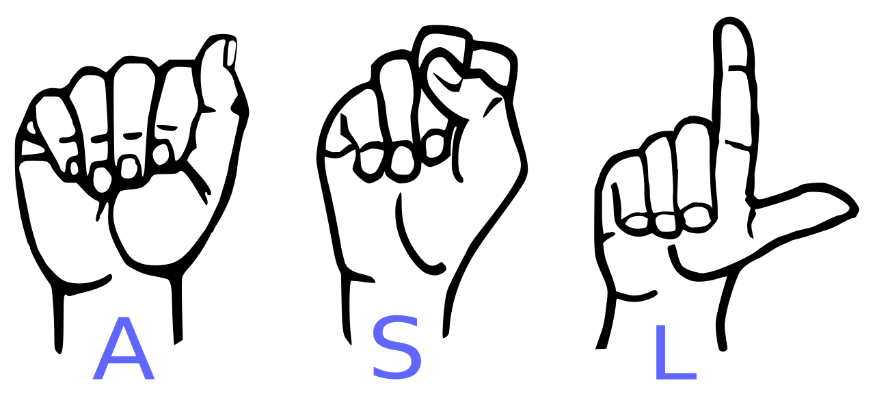 48
[Speaker Notes: READ SLIDE]
Check for Understanding (7)
1. If a student qualifies for a calculator accommodation the student may use the calculator on any test, including the non-calculator portions of exams. True or False?
2. Paraphrasing and simplified language are not permissible accommodations for content portions of state assessments.  True or False?
3. Which of the following is not true about the usage of bilingual dictionaries?	A. They must be printed      	B. They should only provide word to word translations without definitions	C. They may be electronic      	D. Internet or any additional capabilities must be turned off
49
[Speaker Notes: Check for Understanding #7


1. If a student qualifies for a calculator accommodation the student may use the calculator on any test, including the non-calculator portions of exams?A. True        B. False

Pause.The answer is A, or true. If a student qualifies for a calculator accommodation they are permitted to use a calculator on any test, whether that test allows the use of a calculator or not.

2. Paraphrasing and simplified language are not permissible accommodations for content portions of state assessments. True or false.Pause.True. Paraphrasing and simplified language are not accommodations for special populations for state assessments. They can be used for all students for the directions only.
3. Which of the following is not true about the usage of Bilingual DictionariesA. They must be printed      B. They should  only provide word to word translations without definitionsC. They may be electronic      D. Internet or any additional capabilities must be turned off
Pause.The answer is A. This is a tricky question because bilingual dictionaries may be printed copies – those however do not have to be. Electronic copies are allowed as well.]
Check for Understanding (7) cont.
4. If a student is denied extended time on a state test, the test administrator should do the following:	A. Take thorough notes on why the decision was made	B. Contact the building assessment coordinator and inform them of why the 	 	    decision was made and provide them with the notes	C. Both A & B	D. None of the above 
5. A student has behavior modifications on their IEP and routinely disrupts normal classroom instruction. What needs to be done to test this student one-to-one?	A. Contact KDE for prior approval	B. Contact USED for prior approval	C. Choose not to test the student        	D. Follow district procedures; KDE will leave this decision to local school 	   	     systems.
50
[Speaker Notes: 4. If a student is denied extended time on a state test, the test administrator should do the following:A. Take thorough notes on why the decision was madeB. Contact the building assessment coordinator and inform them of why the decision was made and provide them with the notesC. Both A & BD. None of the above 

Pause.

The answer is C. If a student is denied extended time on a state test, the test administrator should take thorough notes on why that decision was made and provide those notes and notification as soon as possible to the building assessment coordinator for proper documentation.


5. A student has behavior modifications on their IEP and routinely disrupts normal classroom instruction. What needs to be done to test this student one-to-one?A. Contact KDE for prior approvalB. Contact USED for prior approvalC. Choose not to test the student        D. Follow district procedures; KDE will leave this decision to local school systems.

Pause.

The answer is D. This is a local decision that does not require the involvement of KDE or USED. Simply follow the district procedures. If you are unsure what those procedures at, contact your Building Assessment Coordinator or District Assessment Coordinator.]
Division of Assessment and Accountability Support
51
[Speaker Notes: This concludes the Inclusion of Special Populations regulation training for today. If you have any questions about anything we discussed, please feel free to contact our office by emailing dacinfo@education.ky.gov or by calling 502-564-4394.]